Політична влада. Політичні режими.
Вступ
Поняття влади є одним з центральних в політології. Воно дає ключ до розуміння політичних інститутів, політичних рухів і самої політики. Визначення поняття влади, її сутності і характеру має найважливіше значення для розуміння природи політики і держави, дозволяє виділити політику і політичні відносини з усієї суми суспільних відносин.
Політична влада — це вироблення і запровадження у життя політичних програм усіма суб’єктами політичної системи, а також різними неформальними угрупованнями.
Політична влада здійснюється
державою;
політичними партіями і громадсько політичними організаціями;
органами місцевого самоврядування.


Специфіка державної влади полягає в тому, що вона
здійснюється спеціальним апаратом;
поширюється на всю територію країни;
наділена монополією на прийняття законів та застосування примусу.
Функції
Основна функція політичної влади — керування, керівництво суспільством у цілому і кожній його сфері. Вона полягає в постійному дозволі протиріччя між необхідністю порядку в суспільстві і різних інтересах різних шарів, національних і інших груп, окремих особистостей.
Друга функція — функція оптимізації самої політичної системи, пристосування її інститутів до цілям, задачам і самій суті тих сил, що прийшли до влади.

Третя функція — забезпечення стабільності в країні.
Легітимність  влада. Типи легітимності влади.
Легітимність влади — це суспільне визнання, довіра і підтримка, які роблять їй суспільство, народ.
У науку поняття “легітимність влади” уперше було введено Максом Вебером. Він виділив три основних джерела (підстави) законності, правомірності політичної влади:
— відповідно до традиції (монархія);

— харизматичний тип (у зв’язку з величезною популярністю і культом особистості политий діяча);

— раціонально-правовий тип — ця влада визнається народом тому, що вона спирається на раціональні, визнані їм закони.
Структура політичної влади
Структура влади - це ті компоненти, без яких вона не відбувається. Такими є її суб'єкт, об'єкт, підпорядкування об'єкту, джерела і ресурси влади.
Влада може здійснитися тільки через взаємодію суб'єкта влади і її об'єкта. Суб'єкт виражає свою волю щодо об'єкта через наказ (розпорядження, команду), що супроводжується загрозою санкції у випадку його невиконання
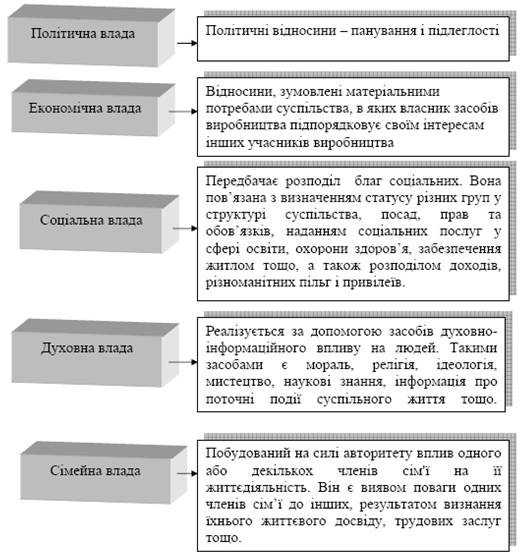 Політичні режими: ознаки і типологія
Політичний режим - це спосіб функціонування політичної системи суспільства, визначальний характер політичного життя в країні, система прийомів, методів, способів здійснення політичної (включаючи державну) влади в суспільстві.
Ознаки політичного режиму
• Ступінь участі народу в механізмах формування політичної влади, а також самі способи такого формування.• Співвідношення прав і свобод людини й громадянина із правами держави, гарантованість прав і свобод особи.• Співвідношення між законодавчою й виконавчою гілками влади.• Політичне і юридичне положення й роль у суспільстві «силових» структур держави (армії, поліції, органів державної безпеки )
• Характер стосунків між центральними й місцевими органами влади й управління.• Місце й роль недержавних структур у політичній системі суспільства.• Положення засобів масової інформації, ступінь гласності в суспільстві й прозорості державного апарата.• Домінування певних методів (переконання, примусу й т. ін.) при здійсненні державної влади.
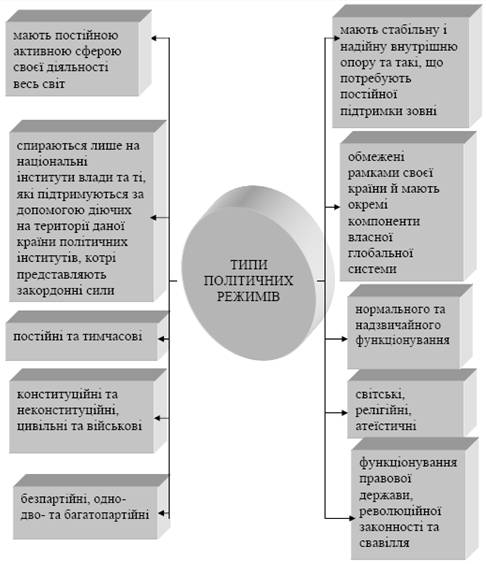 Висновок
Влада, проблеми влади і повноважень завжди залишаються актуальними, тому що торкаються всіх аспекти діяльності людини, організацій і держави. Від її залежить все – наше сьогодення і майбутнє, долі організацій, держав і окремих особистостей. І можна сказати, що прийдешня доля державності зв’язана з вивченням, освоєнням влади і її проблем, а так само здійсненням владних повноважень.